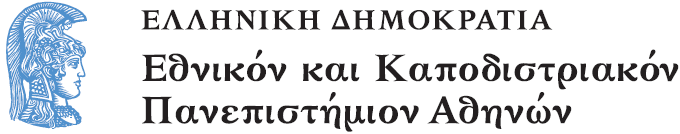 Σχεδίαση Μεικτών VLSI Κυκλωμάτων
Ενότητα 3: Ενισχυτές μιας βαθμίδας 

Αγγελική Αραπογιάννη
Σχολή Θετικών Επιστημών
Τμήμα Πληροφορικής και Τηλεπικοινωνιών
Ενισχυτές μιας βαθμίδας
Το οκτάγωνο της αναλογικής σχεδίασης
Βαθμίδα κοινής πηγής (1 από 2)
Βαθμίδα κοινής πηγής (2 από 2)
Βαθμίδα κοινής πηγής με φόρτο ωμική αντίσταση
Ενδογενής απολαβή:
Βαθμίδα κοινής πηγής με φόρτο MOSFET σε συνδεσμολογία διόδου (1 από 3)
Γραμμική απόκριση όσο το Μ1 είναι στον κόρο.
Βαθμίδα κοινής πηγής με φόρτο MOSFET σε συνδεσμολογία διόδου (2 από 3)
Ανάλυση μεγάλου σήματος
Βαθμίδα κοινής πηγής με φόρτο MOSFET σε συνδεσμολογία διόδου (3 από 3)
PMOS
Απαλλαγμένο από το φαινόμενο σώματος
Με τη διαμόρφωση μήκους καναλιού
Βαθμίδα κοινής πηγής με φόρτο πηγή ρεύματος
Βαθμίδα κοινής πηγής με φόρτο στην περιοχή τριόδου
Μειονέκτημα: εξάρτηση από τις παραμέτρους.
Βαθμίδα κοινής πηγής με ανασύζευξη (εκφυλισμό) πηγής (1 από 3)
Υπολογισμός της διαγωγιμότητας αν συμπεριλάβουμε το φαινόμενο σώματος και τη διαμόρφωση μήκους καναλιού:
Βαθμίδα κοινής πηγής με ανασύζευξη (εκφυλισμό) πηγής (2 από 3)
Υπολογισμός της αντίστασης εξόδου
Βαθμίδα κοινής πηγής με ανασύζευξη (εκφυλισμό) πηγής (3 από 3)
Υπολογισμός της απολαβής
Τέλος Ενότητας
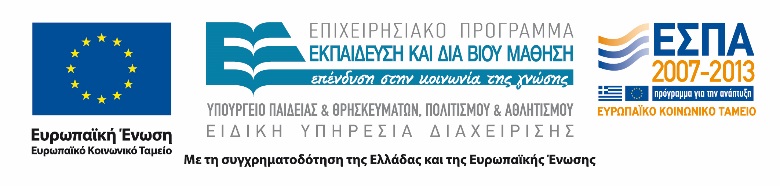 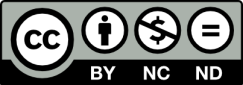 Χρηματοδότηση
Το παρόν εκπαιδευτικό υλικό έχει αναπτυχθεί στo πλαίσιo του εκπαιδευτικού έργου του διδάσκοντα.
Το έργο «Ανοικτά Ακαδημαϊκά Μαθήματα στο Πανεπιστήμιο Αθηνών» έχει χρηματοδοτήσει μόνο την αναδιαμόρφωση του εκπαιδευτικού υλικού. 
Το έργο υλοποιείται στο πλαίσιο του Επιχειρησιακού Προγράμματος «Εκπαίδευση και Δια Βίου Μάθηση» και συγχρηματοδοτείται από την Ευρωπαϊκή Ένωση (Ευρωπαϊκό Κοινωνικό Ταμείο) και από εθνικούς πόρους.
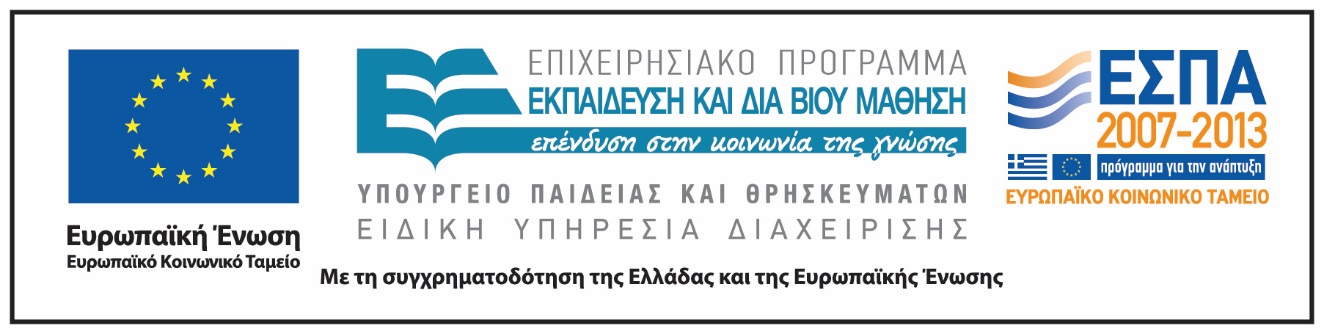 Σημειώματα
Σημείωμα Ιστορικού Εκδόσεων Έργου
Το παρόν έργο αποτελεί την έκδοση 1.0.
Σημείωμα Αναφοράς
Copyright Εθνικόν και Καποδιστριακόν Πανεπιστήμιον Αθηνών, Αραπογιάννη Αγγελική 2015. «Σχεδίαση Μεικτών VLSI Κυκλωμάτων.  Ενισχυτές μιας βαθμίδας.». Έκδοση: 1.0. Αθήνα 2015. Διαθέσιμο από τη δικτυακή διεύθυνση: http://opencourses.uoa.gr/courses/DI101/.
Σημείωμα Αδειοδότησης
Το παρόν υλικό διατίθεται με τους όρους της άδειας χρήσης Creative Commons Αναφορά, Μη Εμπορική Χρήση Παρόμοια Διανομή 4.0 [1] ή μεταγενέστερη, Διεθνής Έκδοση.   Εξαιρούνται τα αυτοτελή έργα τρίτων π.χ. φωτογραφίες, διαγράμματα κ.λ.π.,  τα οποία εμπεριέχονται σε αυτό και τα οποία αναφέρονται μαζί με τους όρους χρήσης τους στο «Σημείωμα Χρήσης Έργων Τρίτων».
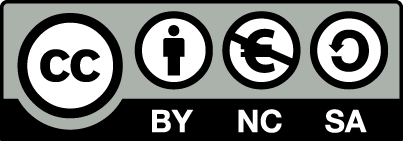 [1] http://creativecommons.org/licenses/by-nc-sa/4.0/ 

Ως Μη Εμπορική ορίζεται η χρήση:
που δεν περιλαμβάνει άμεσο ή έμμεσο οικονομικό όφελος από την χρήση του έργου, για το διανομέα του έργου και αδειοδόχο
που δεν περιλαμβάνει οικονομική συναλλαγή ως προϋπόθεση για τη χρήση ή πρόσβαση στο έργο
που δεν προσπορίζει στο διανομέα του έργου και αδειοδόχο έμμεσο οικονομικό όφελος (π.χ. διαφημίσεις) από την προβολή του έργου σε διαδικτυακό τόπο

Ο δικαιούχος μπορεί να παρέχει στον αδειοδόχο ξεχωριστή άδεια να χρησιμοποιεί το έργο για εμπορική χρήση, εφόσον αυτό του ζητηθεί.
Διατήρηση Σημειωμάτων
Οποιαδήποτε αναπαραγωγή ή διασκευή του υλικού θα πρέπει να συμπεριλαμβάνει:
το Σημείωμα Αναφοράς
το Σημείωμα Αδειοδότησης
τη δήλωση Διατήρησης Σημειωμάτων
το Σημείωμα Χρήσης Έργων Τρίτων (εφόσον υπάρχει)
μαζί με τους συνοδευόμενους υπερσυνδέσμους.
Σημείωμα Χρήσης Έργων Τρίτων
Το Έργο αυτό κάνει χρήση των ακόλουθων έργων:
Οι εικόνες και τα διαγράμματα που χρησιμοποιούνται είναι από το βιβλίο:
Behzad Razavi. 2000. Design of Analog CMOS Integrated Circuits (1 ed.). McGraw-Hill, Inc., New York, NY, USA ©2000 .